Bible-Thumper
An evangelist or other person who quotes the Bible frequently, especially as a means of exhortation or rebuke.
Someone perceived as aggressively imposing their Christian beliefs upon others. The term derives from preachers thumping their hands down on the Bible, or thumping the Bible itself, to emphasize a point during a sermon. The term's target domain is broad and can often extend to anyone engaged in a public show of religion, fundamentalist or not. The term is most commonly used in English-speaking countries.
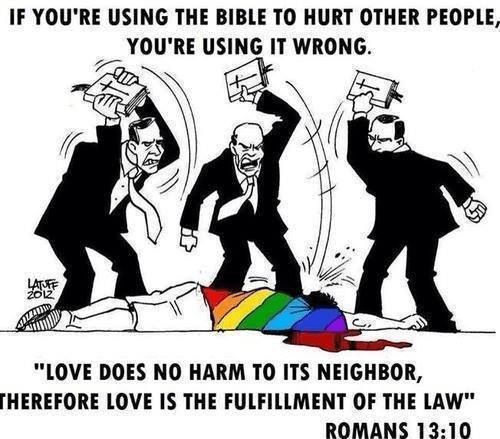 Quoting the Bible Frequently
Matt.1:22-23
Matt.2:17-18
Matt.2:23
Matt.3:3
Matt.4:4, 7, 10
Matt.8:16-17
Matt.12:3, 5
Matt.12:17-21
Matt.13:14-15
Matt.15:3-9
Matt.19:3-6
Matt.21:12-13
Matt.21:15-16
Matt.21:42
Matt.22:29-32
Matt.22:36-40
Matt.22:42-45
Matt.23:39
Matt.24:15
Matt.26:31
Matt.26:53-54
Matt.27:9, 46
Quoting the Bible Frequently
Thus Saith the Lord...
It is Written...
What Saith the Scriptures? 
Did You Ever Read in the Scriptures…
God Commanded…
Thus Fulfilled the Words…
The Bible Says…
Have You Not Read…
Book, Chapter, and Verse
Good Company:   Matthew,  Jesus,  Holy Spirit
Mt.28:18, Lk.6:46, Mt.7:21-23, Col.3:17, 1 Pet.4:11
The Plan of Salvation
Hear the gospel of Christ,  Rom.10:17
Believe in Jesus Christ, Acts 16:31
Repent and Turn to God,  Acts 3:19
Confess Jesus Before Men,  Acts 8:37
Be Baptized, Ac.2:38
        ----------------------
Be Thou Faithful Unto Death,  Rev.2:10
If  An Erring  Christian: Repent and Pray  to God, Acts 8:22